LisaSupermassive black holes
Supermassivle black holes
Klasifikují se jako ty největší známé černé díry ve vesmíru (miliardy slunečních mas)
 Většinou se nacházejí v centrech galaxií
 Mají velmi nízkou průměrnou hustotu a díky tomu i téměř zanedbatelné slapové síly ve svém okolí
 	Slapové síly sílí s klesající vzdáleností, na horizontu událostí takové černé díry by ale nebyly horší, než ty pozemské
Gravitační vlny
Předpovězeny Einsteinem na základě jeho teorie obecné relativity v roce 1916
 Jsou to oscilace na pozadí časoprostoru, které se projevují jako vlny šířící se od zdroje, a, teoreticky, přenášejí energii ve formě gravitační radiace
 Nemají téměř žádný pozorovatelný efekt na hmotu ve vesmíru kromě toho, že ji velmi nepatrně stlačují a rozpínají
Gravitační vlny
Produkují je rotující, masivní binární systémy, jako neutronové hvězdy, pulsary, nebo černé díry
 Také objekty, velmi rychle rotující kolem vlastní osy, mohou být zdrojem gravitačních vln
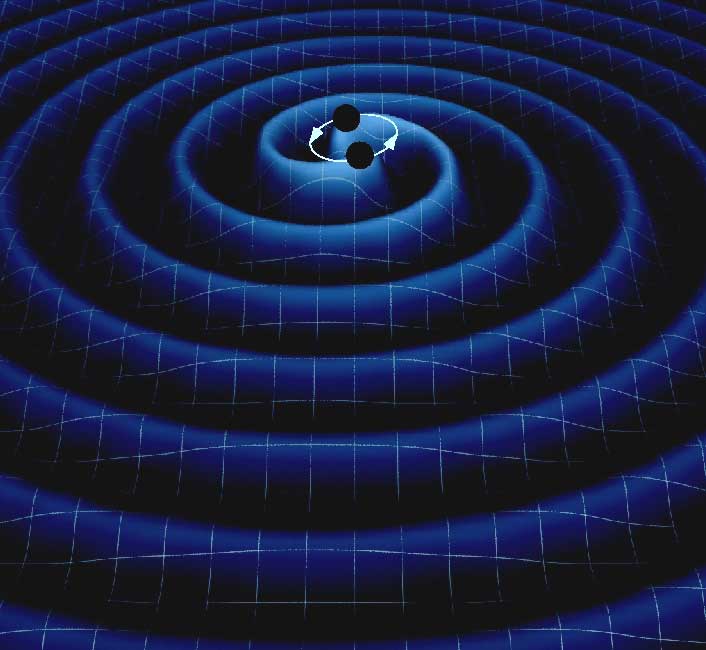 Lisa
Hlavním úkolem je detekovat gravitační vlny ze všech možných zdrojů, nejenom ze supermasivních černých děr
 Sestává ze tří satelitů v trojúhelníkové formaci s délkou stran pět miliónů kilometrů na oběžné dráze Země ve vzdálenosti asi dvacet miliónů kilometrů za planetou
Lisa
Díky přesně monitorovaným vzdálenostem a velmi citlivým detektorům na konci ramen, Lisa bude schopná detekovat i velmi malé kontrakce časoprostoru
 Plánované datum vypuštění je v roce 2032
 Hlavně díky vystoupení NASA ze společného financování, kvůli čemuž musela evropská ESA převzít 100% plánovaných nákladů
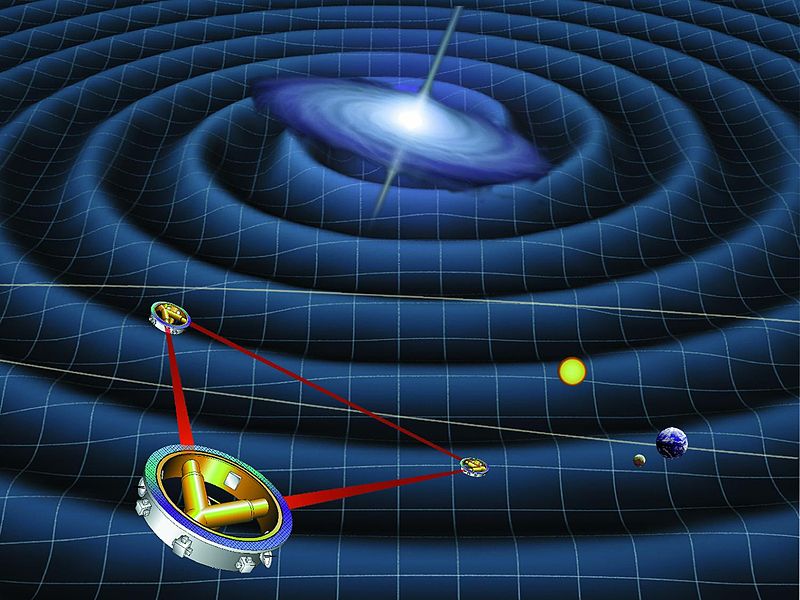